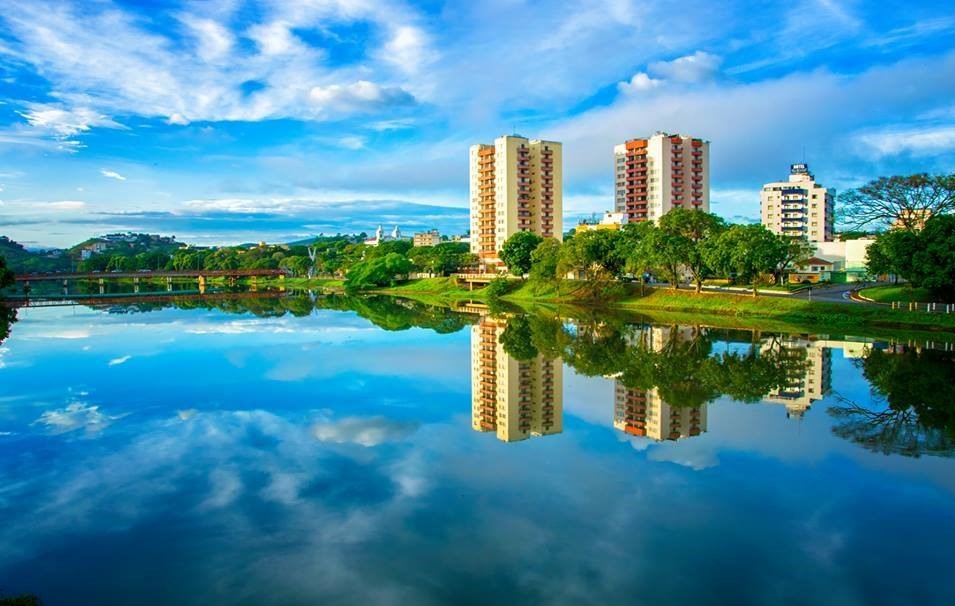 Metas Fiscais 2021
Audiência Pública – 1º Quadrimestre
1
Metas Fiscais 2021
Audiência Pública – 1º Quadrimestre
Fundamentos e Conceitos
2
Metas Fiscais 2021
Audiência Pública – 1º Quadrimestre
Fundamentos Legais e Conceitos
Lei de Responsabilidade Fiscal

 Art. 9º -... 

§4º - Até o final dos meses de maio, setembro e fevereiro, o Poder Executivo demonstrará e avaliará o cumprimento das metas fiscais de cada quadrimestre, em audiência pública na comissão referida no §1º do art. 166 da Constituição ou equivalente nas Casas Legislativas estaduais e municipais.
3
Metas Fiscais 2021
Audiência Pública – 1º Quadrimestre
Fundamentos Legais e Conceitos
Constituição Federal
 Art. 166 - ...
§1º - Caberá a uma comissão mista permanente...:
II - ...Exercer o acompanhamento e a fiscalização orçamentária

Lei Orgânica do Município
Art. 94 ...
§ 1º - Caberá à Comissão Permanente de Finanças: 
II - Examinar e emitir parecer sobre planos e programas municipais e exercer o acompanhamento e a fiscalização orçamentária, sem prejuízo da atuação das demais comissões da Câmara Municipal.
Metas Fiscais 2021
Audiência Pública – 1º Quadrimestre
DESEMPENHO
5
Metas Fiscais 2021
Audiência Pública – 1º Quadrimestre
Indicadores
Em Milhões R$
297.215.119,00
102.795.149,10
556.885.667,9
667.210.639,20
85.920,798,80
81.740.052,9
-4.603.829,3
60.386.674,40
6
Metas Fiscais 2021
Audiência Pública – 1º Quadrimestre
RECEITA
7
Anexo 1 do RREO
Metas Fiscais 2021
Audiência Pública – 1º Quadrimestre
Receita
Categoria Econômica
Em Milhões R$
8
Anexo 1 do RREO
Metas Fiscais 2021
Audiência Pública – 1º Quadrimestre
Receita por Fonte
Em Milhões R$
9
Anexo 1 do RREO
Metas Fiscais 2021
Audiência Pública – 1º Quadrimestre
Receita Por Fonte
Em Milhões R$
10
Anexo 1 do RREO
Metas Fiscais 2021
Audiência Pública – 1º Quadrimestre
Comparativo 2020/2021 (1º Quadrimestre)
Em Milhões R$
11
Metas Fiscais 2021
Audiência Pública – 1º Quadrimestre
DESPESA
12
Anexo 1 do RREO
Metas Fiscais 2021
Audiência Pública – 1º Quadrimestre
DespesaCategoria Econômica
Em Milhões R$
Nota: A coluna “%” demonstra o percentual do realizado no exercício frente a meta estabelecida no orçamento.
13
Anexo 1 do RREO
Metas Fiscais 2021
Audiência Pública – 1º Quadrimestre
Despesa Por Fonte
Em Milhões R$
Nota: A coluna “%” demonstra o percentual do realizado no exercício frente a meta estabelecida no orçamento.
14
Anexo 1 do RREO
Metas Fiscais 2021
Audiência Pública – 1º Quadrimestre
Despesa Por Fonte
Em Milhões R$
Nota: A coluna “%” demonstra o percentual do realizado no exercício frente a meta estabelecida no orçamento.
15
Anexo 1 do RREO
Metas Fiscais 2021
Audiência Pública – 1º Quadrimestre
Comparativo 2020/2021 (1º Quadrimestre)
Em Milhões R$
Nota: Na despesa total de R$ 157.884.379,10 não está inserido o valor do Superávit financeiro de R$ 86.901.824,50
16
Metas Fiscais 2021
Audiência Pública – 1º Quadrimestre
RECEITA X DESPESA
17
Anexo 1 do RREO
Metas Fiscais 2021
Audiência Pública – 1º Quadrimestre
Receita Arrecada X Despesa Empenhada
Em Milhões R$
18
Anexo 8 do RREO
Metas Fiscais 2021
Audiência Pública – 1º Quadrimestre
Aplicação na Educação
Em Milhões R$
19
Anexo 12 do RREO
Metas Fiscais 2021
Audiência Pública – 1º Quadrimestre
Aplicação na Saúde
Em Milhões R$
20
Anexo 4 do RREO
Metas Fiscais 2021
Audiência Pública – 1º Quadrimestre
RESENPREVI
Em Milhões R$
21
Anexo 1 do RREO
Metas Fiscais 2021
Audiência Pública – 1º Quadrimestre
Evolução das Receitas e Despesas
Em Milhões R$
22
Metas Fiscais 2021
Audiência Pública – 1º Quadrimestre
LIMITES
23
Anexo 6b do RREO
Metas Fiscais 2021
Audiência Pública – 1º Quadrimestre
Limites
Pessoal
Dívida
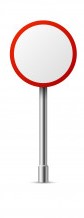 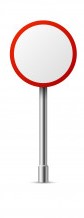 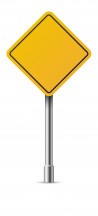 51,3%
RCL
54%
RCL
120%
RCL
Limite Legal - LRF
Limite Prudencial - LRF
Resolução nº 40/01 Senado Federal
24
Anexo 3 do RREO
Metas Fiscais 2021
Audiência Pública – 1º Quadrimestre
RCL – Receita Corrente Líquida
Mai/20 até Abr/21
Em Milhões R$
25
Anexo 3 do RREO
Metas Fiscais 2021
Audiência Pública – 1º Quadrimestre
RCL – Receita Corrente LíquidaMai/20 até Abr/21
Em Milhões R$
26
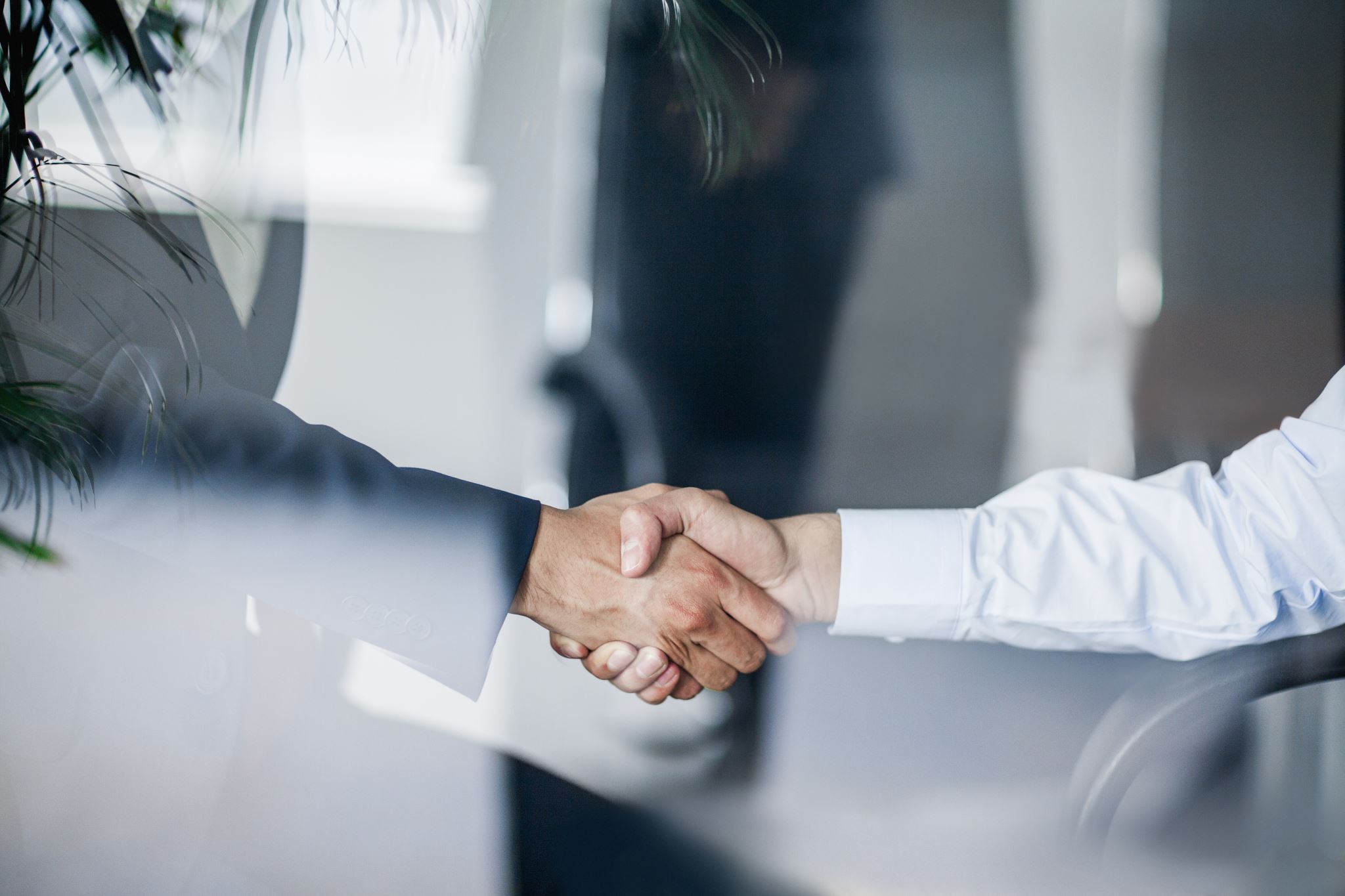 LIMITES COM PESSOAL
Metas Fiscais 2021
Audiência Pública – 1º Quadrimestre
27
Anexo 1 do RGF
Metas Fiscais 2021
Audiência Pública – 1º Quadrimestre
Gastos com Pessoal
Em Milhões R$
28
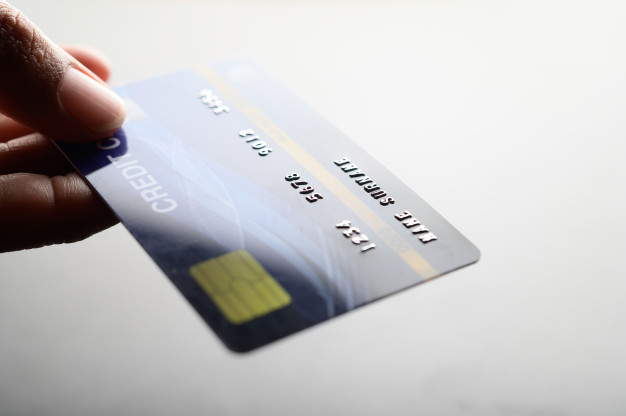 LIMITES COM A DÍVIDA
Metas Fiscais 2021
Audiência Pública – 1º Quadrimestre
29
Anexo 2 do RGF
Metas Fiscais 2021
Audiência Pública – 1º Quadrimestre
Limites com a Dívida
120%
RCL
30
Metas Fiscais 2021
Audiência Pública – 1º Quadrimestre
RESULTADOS
31
Metas Fiscais 2021
Audiência Pública – 1º Quadrimestre
Resultados - Primário
O resultado primário apresenta a diferença entre as receitas e as despesas primárias. Sua apuração fornece uma melhor avaliação do impacto da política fiscal em execução pelo ente da Federação.
32
Anexo 6 a do RREO
Metas Fiscais 2021
Audiência Pública – 1º Quadrimestre
Em Milhões R$
33
Anexo 6 a do RREO
Metas Fiscais 2021
Audiência Pública – 1º Quadrimestre
Em Milhões R$
34
Anexo 6 a do RREO
Metas Fiscais 2021
Audiência Pública – 1º Quadrimestre
Resultados – Primário
Comparativo (Meta x Realizado)
Em Milhões R$
Metas Fiscais 2021
Audiência Pública – 1º Quadrimestre
Resultados - Nominal
O resultado nominal apresenta a diferença entre o saldo da dívida fiscal líquida no período de referência e saldo do período anterior. Seu objetivo é medir a evolução da dívida fiscal líquida.
36
Anexo 6b do RREO
Metas Fiscais 2021
Audiência Pública – 1º Quadrimestre
Resultados - Nominal
Em Milhões R$
37
Metas Fiscais 2021
Audiência Pública – 1º Quadrimestre
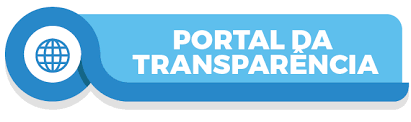 https://resende.rj.gov.br/blogtransparencia/
38
Metas Fiscais 2021
Audiência Pública – 1º Quadrimestre
Audiência Pública
Apresentado por:
Paulo Rocha
Assistente CGM

Ana Clara de Sousa Viana Nobre
Assistente CGM

Raynne Gonçalves de Paula Silva 
Contadora CGM 

João Paulo Perez dos Anjos 
Controlador Geral do Município
39